IMANTS ZIEDONISMĀJAS DARBS LITERATŪRĀ
VĀRDS  UZVĀRDS
SKOLA
klase
Imants Ziedonis un teātris
Dailes teātri ar Dzejnieku saista sena sadarbība – 1967. gadā (vēl uz vecās Dailes teātra skatuves Lāčplēša ielā) tapa viena no populārākajām tā laika izrādēm – dzejoļu krājuma „Motocikls” skatuvisks risinājums, kura veidošanā, kā dokumentēts fotoattēlā, piedalījās pats autors un režisors Pēteris Pētersons – kā paši smējās - „autors un antiautors” (aizmugurē redzams galvenās lomas atveidotājs Uldis Pūcītis). Dzejnieks arī tulkojis mūsu teātrim progresīvo tā laika dramaturgu Čingiza Aitmatova un Kaltaja Muhamedžanova lugu „Uzkāpšana Fudzi kalnā”, bet viņa „Poēma par pienu” ilgi apvienoja Dailes teātra slaveno kvartetu „Mūžīgais unisons”. Šopavasar Dailes teātra Lielās skatuves gaismu ieraudzīs koncerts „Ziedonis.Lācis.Sievietes”, kurā Dzejnieks un komponists Kārlis Lācis būs devuši iespēju satikties māksliniecēm Rēzijai Kalniņai, Ilzei Ķuzulei-Skrastiņai, Ievai Segliņai, Dārtai Danevičai, Ditai Lūriņai, Inesei Kučinskai, Agnesei Jēkabsonei, Aijai Andrejevai, Aijai Vītoliņai, Jolantai Strikaitei...
Imants Ziedonis un mūzika
Ziedonis ir viens no visvairāk komponētajiem latviešu dzejniekiem. No Austras Pumpures dziedātās Mīlestība divreiz neatnāk ar Imanta Kalniņa mūziku un klausītājiem vispazīstamākajām ‒ Raimonda Paula dziesmām: Vēja zieds, Svētvakars, Dziesmiņa par prieku, Tāpēc jau, ka nevar zināt kāpēc u .c. līdz Pētera Plakida dziesmu ciklam Trejžuburis (1967), Imanta Zemzara dziesmu ciklam Ķemeri baritona balsij un soprānsaksofonam, Juris Karlsona Trīs monologiem mecosoprānam un klavierēm (1974) un tas nebūt nav viss.
Imants Ziedonis un grāmatas
Tāpat I. Ziedoņa vārds nesaraujami saistīts ar paša radīto savdabīgo īsās prozas žanru – epifānijām (Epifānijas 1–2, 1971–1974; 3, 1994). Epifānijas tulkotas arī lietuviešu, angļu, vācu, zviedru un ukraiņu valodā. Līdzīgi epifānijām ar krāsainību un lirisko valodu izceļas I. Ziedoņa pasakas – “Krāsainās pasakas” (1973), “Lāču pasaka” (1976), “Blēņas un pasakas” (1980), “Pasaka par bizi” (1999). Vairākas no tām tapušas par animācijas filmām. Literāro pasaku grāmata “Krāsainās pasakas” tulkota rumāņu, franču, bulgāru, krievu, vācu, poļu, armēņu, gruzīnu u. c. valodās. Bērniem I. Ziedonis sarakstīja arī enciklopēdiskas grāmatas – “Kas tas ir – kolhozs” (1984), “Sākamgrāmata”(1985) un “Es, cilvēks, pasaule” (1993). Tāpat sakārtoja tautasdziesmu izlases “Kas jāzina meitiņām” (1981) un “Puisīts augu” (1984), sarakstīja apceri par folkloru “Tu dzīvoji dižu darbu” (1985).
Imants Ziedonis un dzeja
Dzejoļu krājums Motocikls (1965)
Dzejproza Epifānijas 1. grāmata. (1971)
Dzejoļu krājums Taureņu uzbrukums (1988)
Imants Ziedonis un filmas
Dzejnieks rakstījis scenārijus: dokumentālajai filmai Gada reportāža (kopā ar H. Franku, 1965), mākslas filmām Pūt, vējiņi! (kopā ar G. Piesi, 1973), Puika (kopā ar Aivaru Freimani, 1977) un libretu Imanta Kalniņa operai Spēlēju, dancoju (1976); sakārtojis tautas dziesmu izlases Kas jāzina meitiņām (1981) un Puisīts augu (1984), sarakstījis apceri par folkloru Tu dzīvoji dižu darbu (1985); aprakstu grāmatu Kurzemīte (1-1, 1970-1974), kurā apkopoti apraksti par latviešu cilvēkiem, viņu paražām, sadzīvi, kultūru.
Imants Ziedonis un sabiedriskās aktivitātes
Ziedonis vienmēr bijis sabiedriski aktīvs, bet savā īpašā veidā - no 1987. līdz 1992. gadam, būdams Latvijas Kultūras fonda priekšsēdētājs, I. Ziedonis iedibināja Spīdolas, dienas, Spīdolas stipendiju un Daugavas krastu sakopšanas programmu.
Divdesmit gadus I. Ziedonis vadīja inteliģences grupu, kas atbrīvoja Latvijas dižkokus, bet 90. gados kopā ar Ēriku Hānbergu un Aivaru Berķi organizēja konkursu par sakoptāko Latvijas lauku sētu. 80. gados I. Ziedonis sāka dibināt kontaktus ar trimdas latviešu rakstniekiem, dzejniekiem un kultūras darbiniekiem.
Imants Ziedonis un apbalvojumi
I. Ziedonis ir saņēmis:
LPSR Valsts prēmiju (1967, 1987)
Triju Zvaigžņu ordeni (1995, 2000)
LZA Raiņa balvu (2001).
Imants Ziedonis un kultūras kanons
„Es ieeju sevī” un „Taureņu uzbrukums” ir izcilā latviešu dzejnieka Imanta Ziedoņa dzejoļu krājumi, kuros pretstatā padomju laika ierastajai dzejas valodai un vēstījumam notiek pievēršanās garīgās izaugsmes meklējumiem un personības kā individualitātes attīstības ceļam. Savukārt epifānijas ir autora jaunradīts īsprozas virziens – esejiska tipa filozofiskas pārdomas un vērojumi par dzīves izpausmju dažādību. Šie darbi – novatoriski gan formāli, gan saturiski – guvuši ievērību plašā lasītāju un kritiķu lokā, saglabājot savu rezonansi latviešu kultūrā arī mūsdienās.
Attēli
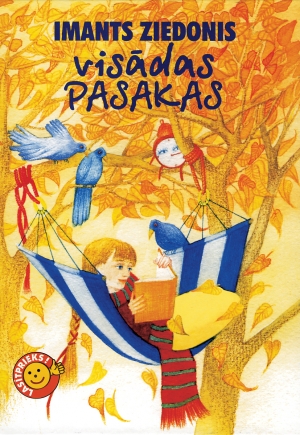 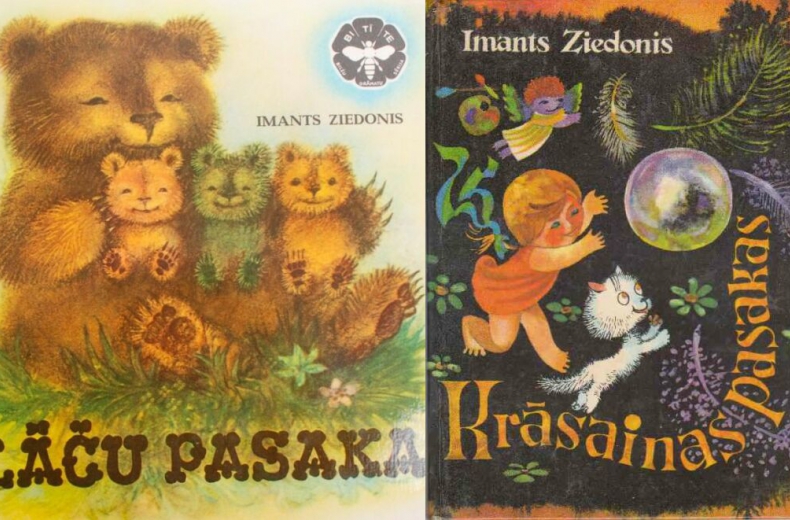 Paldies Par Uzmanību!